Using Software Best Practices to Advance Research Across the Aviation Industry
Test Procedures
Research Scenarios
Forward-looking aviation research typically employs advanced computational simulation techniques to mature the state of the industry. Technologies are matured though cross-aviation industry stakeholder interaction that seeks to build consensus via a research exploration activity that is constantly shaping both operational and performance requirements. Among the stakeholder participants are technology researchers, avionics manufacturers, airframe manufacturers, and other interested parties. This environment presents multiple challenges for the research software engineers that are shaping the technology, presenting results, and preparing test data.
Research Requirements
Standard Docs
New, Certified Avionics
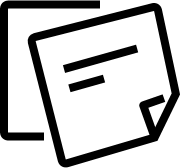 Research data revised
Test data revised
Simulation
Pull Request
Code Rev
Google C++ Style Guidelines
Core Implementation
Statistical  regression testing
Test Fixture
Continuous integration
Research Algorithms
Open source software with tests
Software Unit testing
MITRE IDEA lab
MITRE Researchers
Continuous integration
Tested, Versioned Software
Results regression testing
MITRE Simulation Team
Avionics 
Manufacturers
Human in the loop research
Software Health Metrics & Reports
Aviation Industry
 Committee
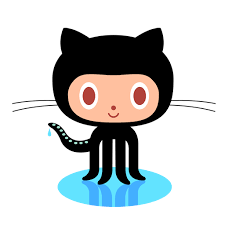 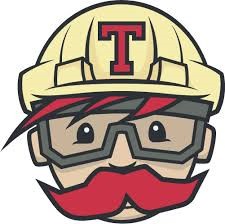 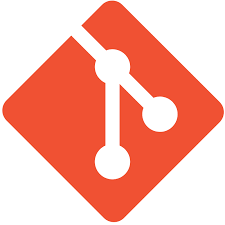 The simulation becomes a constantly evolving entity that responds to changing committee requirements, the simulation scenarios are regularly in flux (occasionally producing feedback to the simulation), and the certification test data that is to be produced must remain stable and represent the final state of committee decisions. MITRE has been at the center of this research software challenge and has been employing best practices from the software engineering discipline to meet the aviation industry’s needs. These best-practices include: semantic versioning, library-focused software architecture and development techniques, unit testing of essential algorithms, regression testing to ensure stable statistical results, use of continuous integration, and a continuous open-source release of fundamental simulation elements.
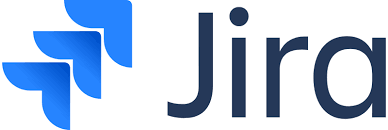 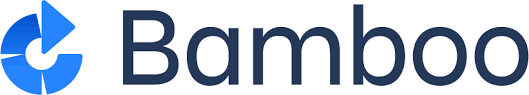 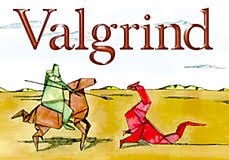 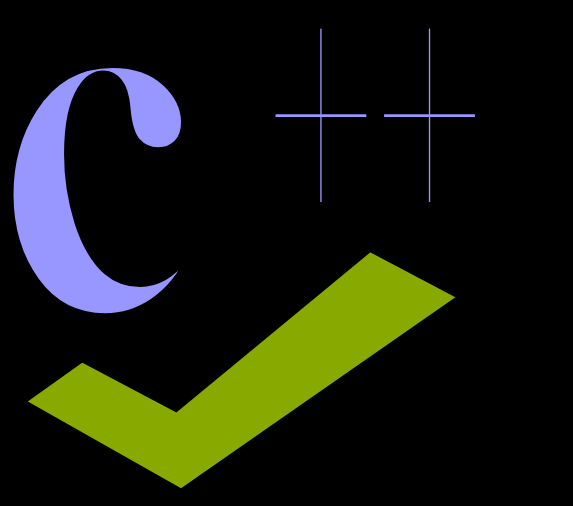 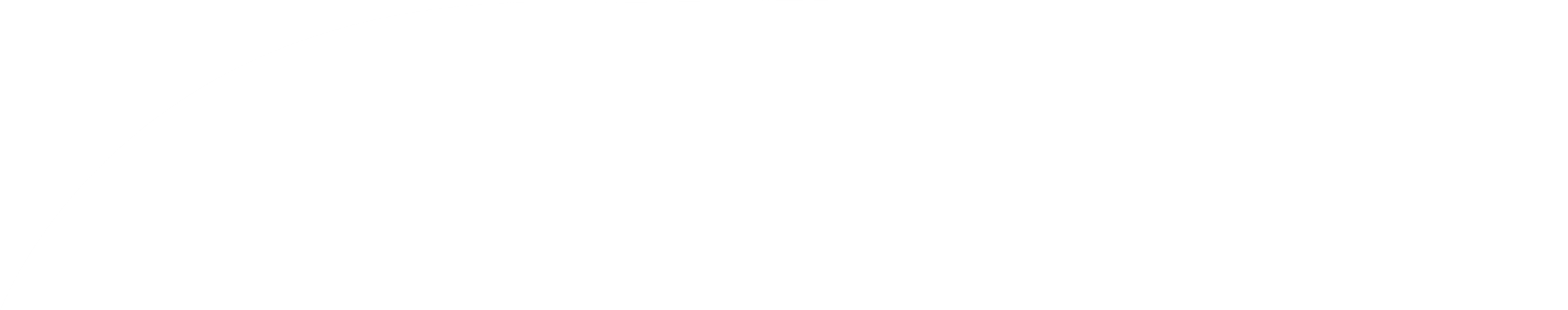 MITRE Simulation Team  Keith Lewis, Dylan Drake, Emmet Beeker & Stuart Bowman